TRANSACTION BASED TDS ANALYSIS
CA PARIKSHIT AURANGABADKAR
M.Com., FCA, DISA, CS (EXE), CWA (INTER)
TRANSACTION BASED TDS ANALYSIS
Inter Play –TXN – Indian Contract Act (ICA) –Accounts – TDS - GST
Purchase of Material –Section 194Q
Interest on Unsecured Loan – Section 194A
Commission on Sale –Section 194H
Professional Fees – Section 194J
Tangible Asset Purchase
Intangible Asset Purchase
Distribution of Prize - Winnings Vs Gift – 194B Vs 194R
2
Inter-Play of TransactionICA-Accounting – TDS - GST
3
Inter-Play of TransactionICA-Accounting – TDS - GST
4
Purchase of Material
5
Purchase of Material
6
Interest on Unsecured Loan
7
Commission on Sale
8
Professional Fees
9
CAPEX- Purchase of Asset
10
CAPEX- In Installment
11
Intangible Asset
12
Intangible Asset
13
Intangible Asset
14
Intangible Asset – Registered with GOI
15
Intangible Asset – Recognized on basis of Accounting Policy
16
Sales Promotion Expense – Distribution of Prizes
17
Sales Promotion Expense – Distribution of Prizes
18
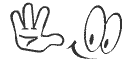 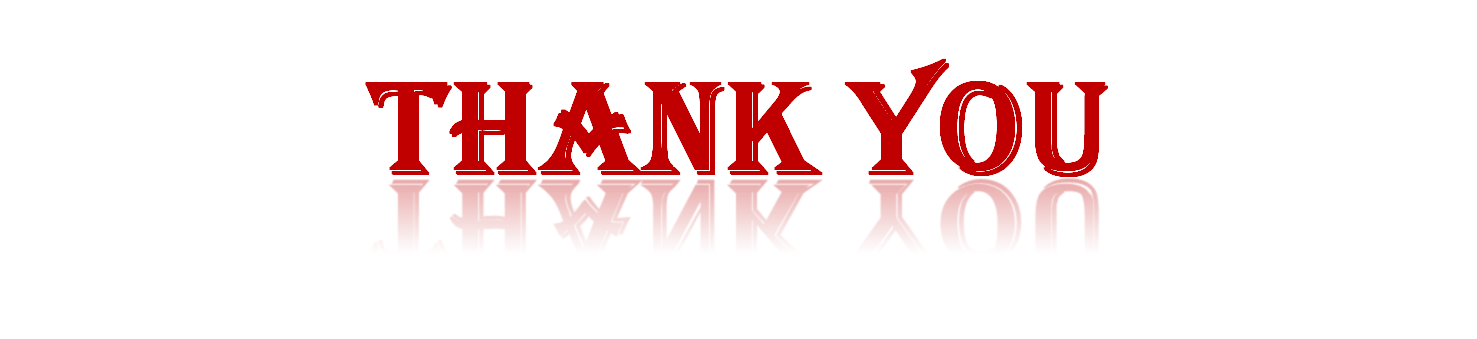 CA PARIKSHIT AURANGABADKAR
Contact Details | caparikshit81@gmail.com | 70584 70790|
19